Maryland NextGen Testbank:Mental Health Mini-Review
NextGen Test BankDisclosures
This review uses items in the Maryland NextGen Test Bank accessed with a Qualtrics link or QR Code.
The Maryland Testbank contains peer-reviewed items written by faculty across the State of Maryland that attempt to align with publicly available information about Next Generation NCLEX.
The Maryland NextGen Test Bank Project was funded by the Maryland Nursing Workforce Center as part of a grant from the Maryland Higher Education Commission Nurse Support Program II # 20-125. 
This review will take approximately 1.5 to 2 hours to complete.  
For best result, use a laptop, notebook, or desktop to answer the questions.
About The NextGen NCLEX
Starting April 1, 2023,  graduates will take an updated version of the National Council Licensure Exam referred to as Next Generation NCLEX.
Next Generation NCLEX (NGN) will continue to test a candidate’s ability to provide safe client care while incorporating new methods to better test clinical judgment.   
The testing methods will include using new item response types in clinical judgment case studies and stand-alone questions to test the NCSBN Clinical Judgment Measurement Model(NCJMM) (https://www.ncsbn.org/exams/next-generation-nclex/NGN+Resources/clinical-judgment-measurement-model.page)
The Five New Item Response Types
Extended multiple response items with increased answer options. 
Drag-and-drop items that involve moving options to placeholders.
Drop-down items where candidates select the missing words from sentences, paragraphs, or tables.
Highlight items that require candidates to identify parts of the medical record to answer questions. 
Matrix/grid items that involve completing tables of information.
Case Studies
Unfolding case studies use approved NGN item types to answer questions about evolving real-world nursing scenarios.
Case studies present 6 linked questions to test the 6 steps of the NCJMM in order:
Recognize cues
Analyze cues
Prioritize hypotheses 
Generate solutions
Take action
Evaluate outcomes
Candidates should expect to complete 3 to 5 case studies in a minimum length 85 question NCLEX exam.
Stand-alone Item Types
Stand-alone (single) items test either client needs or clinical judgment
Client needs items test knowledge of the 8 client needs using traditional or new item types.  
Clinical judgment items present information in a clinical scenario specifically targeting one or more NCJMM clinical judgment step.
There are 2 unique types of clinical judgment stand-alone items: 
Bowtie 
Trend  
Clinical judgment stand-alone items make up approximately 10% of stand-alone items.
Stand-alone Item: Bowtie
A bowtie is a drag-and-drop response item variation.  
After reading a clinical scenario, candidates move response options (tokens) to placeholders (targets).
On NCLEX the placeholders are arranged in the shape of a bowtie.
Candidates must select:
1 condition the client is most likely experiencing from 4 options.
2 actions to take to address the condition from 5 options.
2 parameters to monitor the client’s progress from 5 options.
Bowties in Qualtrics
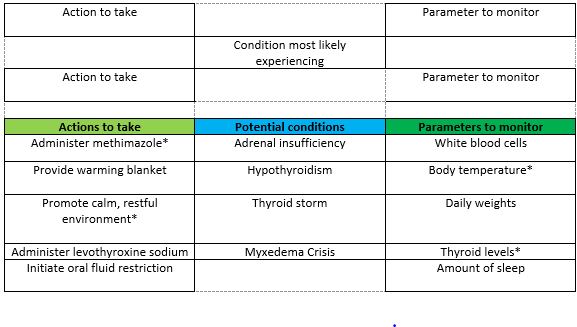 Bowties in Qualtrics are 3 drop and drag question- but they don’t make a “bowtie” shape.
Stand-alone Item: Trends
Trend items require the candidate to make clinical judgments based on client data presented at different time points.
 Trend items may address one or more clinical judgment steps but do not follow the six-item sequence like case studies do.
 Trend items can feature any item response type except bowtie.
About This Review
Your instructor will provide a QR code or link to answer a series of case studies, bowtie items and trends across a lifespan 
While questions throughout the test bank use all 5 new item response, not all specific variations that might be used on NCLEX are not included such as drop-down items formatted as a table.
Information needed to answer questions will be displayed in a medical record, but the medical record will display differently on the actual NCLEX. 
To see how items will exactly appear on NCLEX see tutorials at https://nclex.com/next-generation-nclex.page
The First Screen Provides Instructions
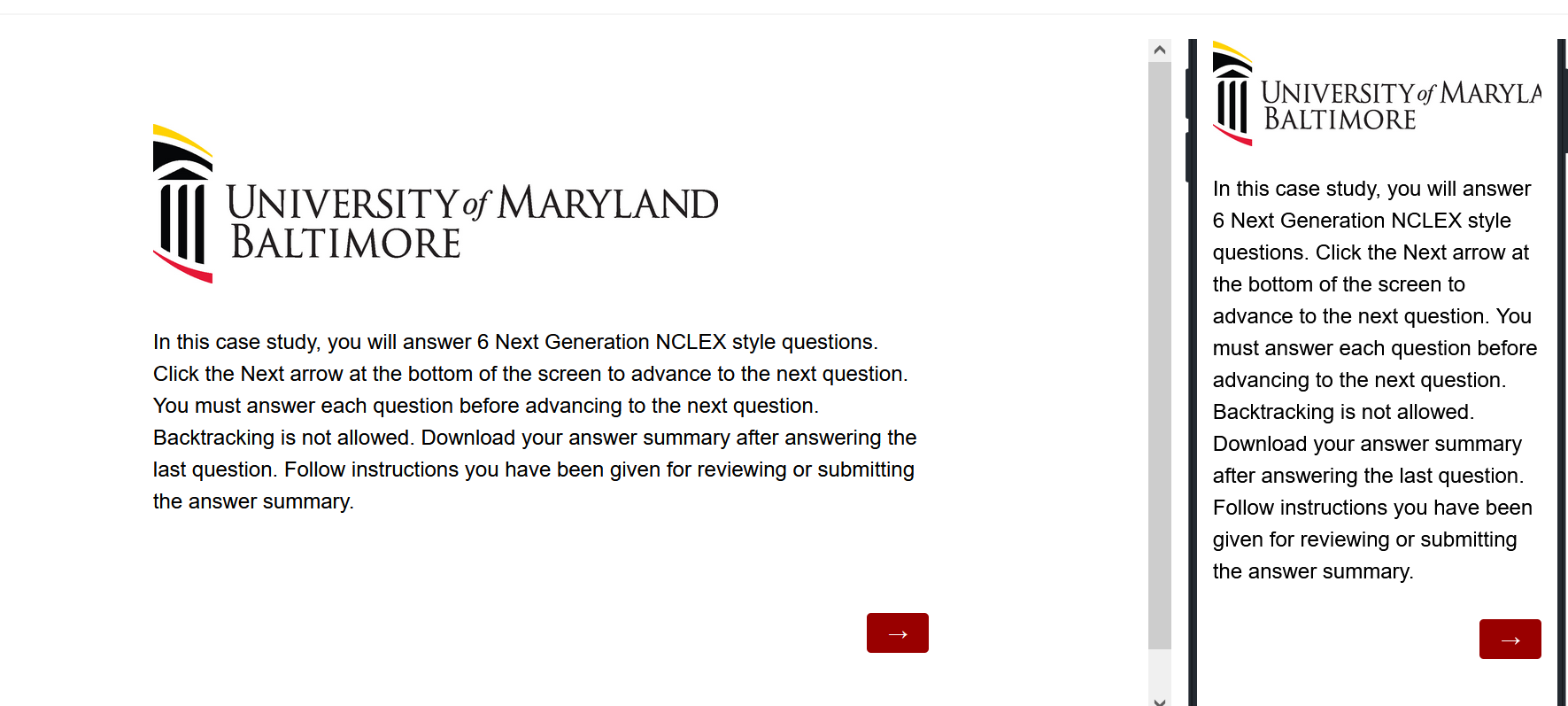 Use the arrow to advance the screens
There is no backtracking
Answer the Questions
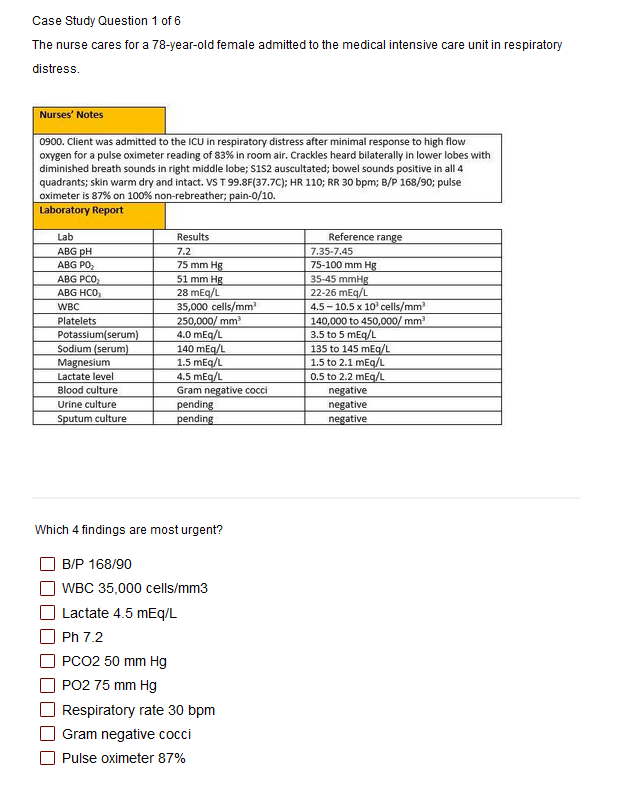 Read the instructions carefully.
Sometimes the question tells how many options to pick.
Other times you select all that apply.
Some questions will not allow you to advance if they have not answered enough options.
Use the arrow to advance to the next question if doing a case study
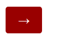 In Tables, Follow Instructions for How Many Options May be Selected in a Row.
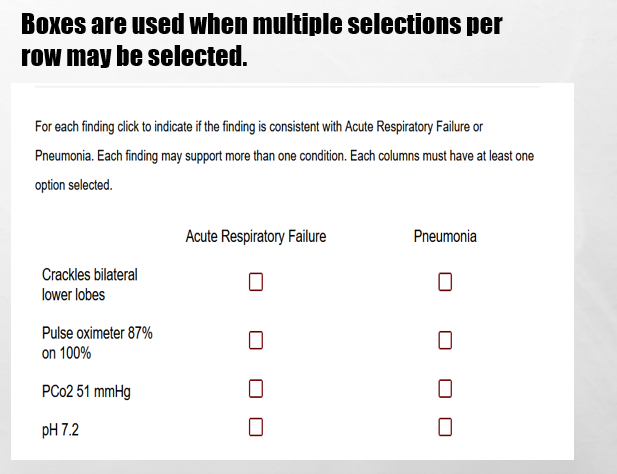 Highlight Questions
Questions first show a plain EMR page
Hovering curser makes boxes appear around selectable data
Click the box to apply the highlight; A second click removes it.
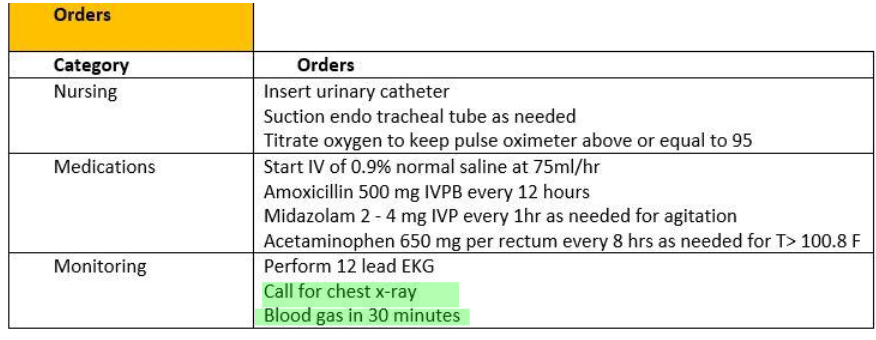 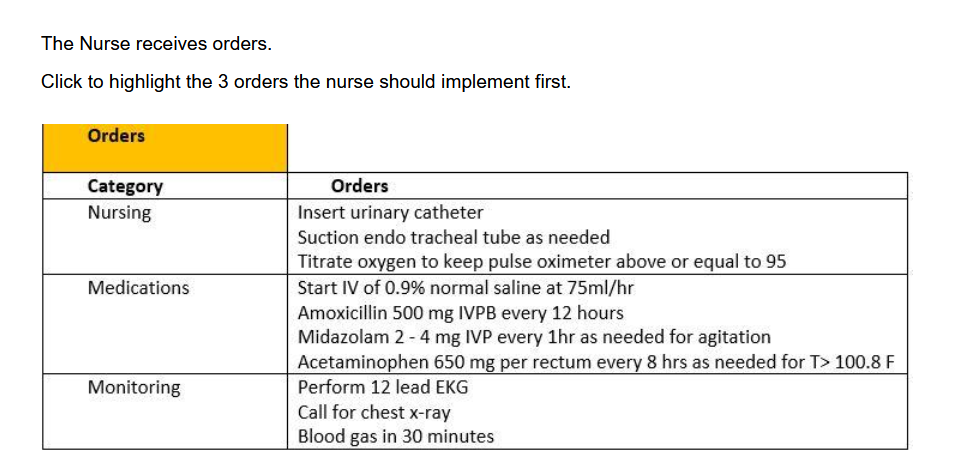 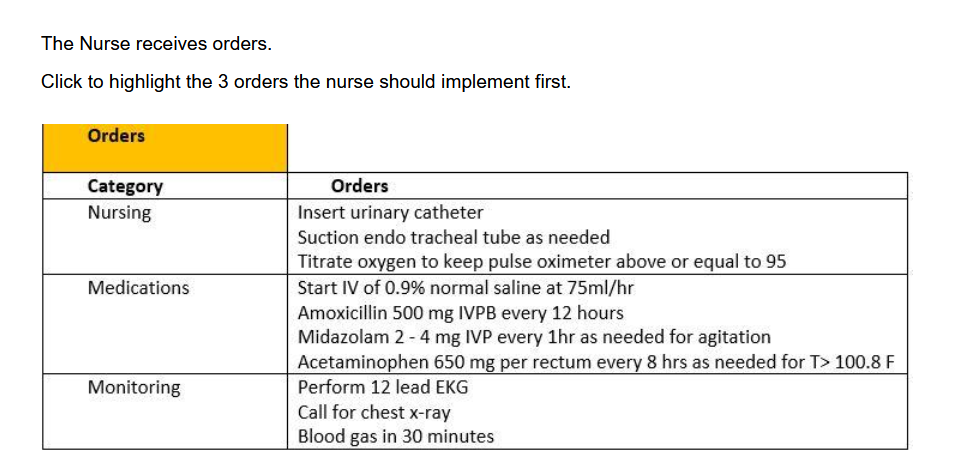 Submit the Final Question and Click Download PDF from Thank You Screen
It is the only way to save your answers.
This step is critical!
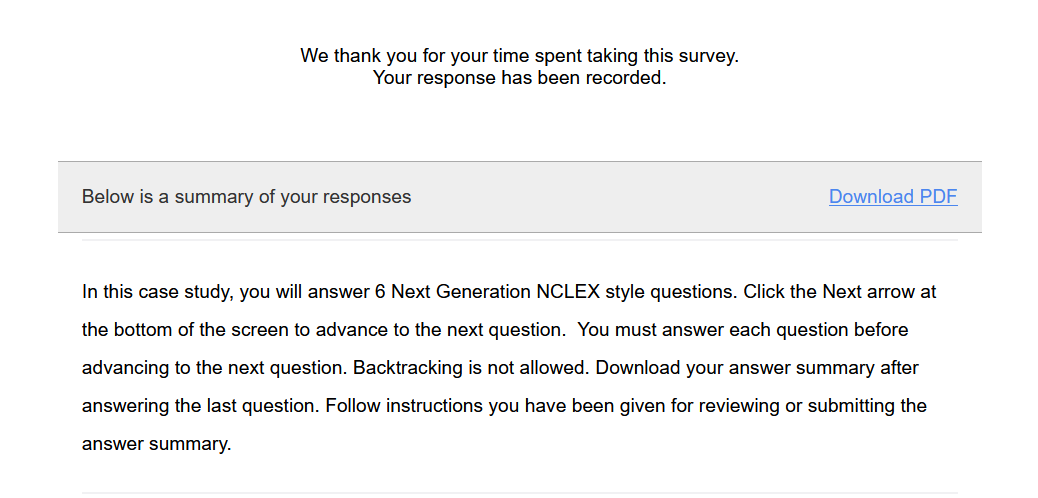 The Response Summary Shows Your Answers
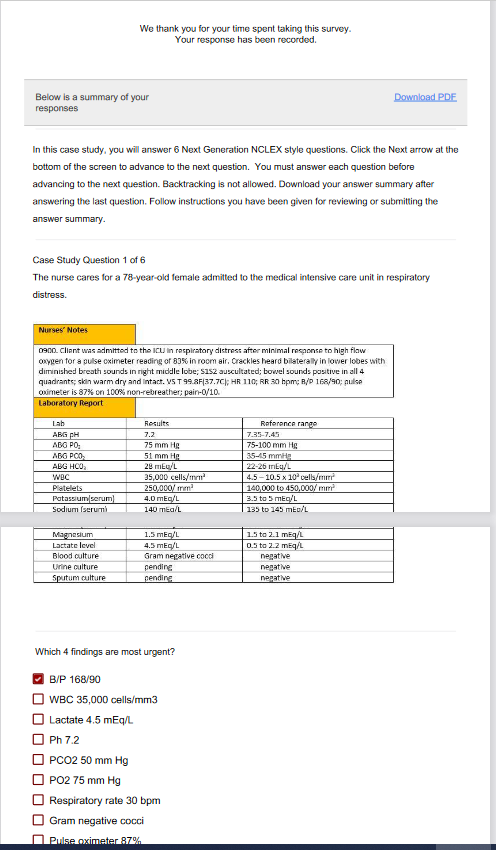 Follow your faculty’s instructions for saving the response summary.
They may have you print it out, save it to computer, or upload it to a learning management system.
The response summary DOES NOT give you the correct answers. 
Answers will appear on subsequent slides with information on how to score the item and a rationale for the answer.
Correct Answers
Correct answers may be indicated 1 of 4 ways
Asterisk appears after correct option*
Option may be underlined with or without an *
Option may appear as an X or * in a table  


Correct answer may appear as highlight
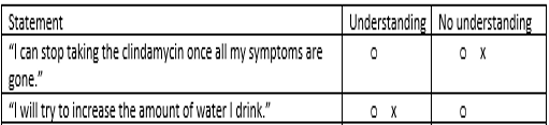 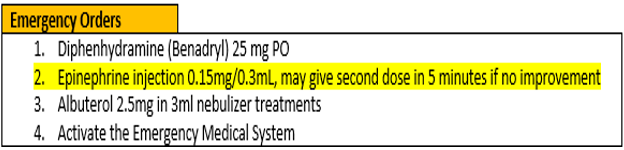 New Scoring Rule: +/-
Which items are viruses? Select all that apply. 

     Chlamydia
    Influenza[]
    Hepatitis B []
 Lyme disease
Pertussis
Tuberculosis
 Varicella []
Used when takers may pick unlimited options
Possible points are number of keyed correct items
Earn 1 point  for each correct item selected
Loose 1 point for each incorrect item selected 
Guessing penalty prevents takers  from gaming system by selecting all
Minimum score =0
+/- Scoring rule
3 points possible
+2 correct
-1 incorrect
-----------------
1 points
New Scoring Rule: 0/1
Used when takers may select limited options
Possible points are number of keyed  correct items
Earn 1 point for each correct item selected
Earn 0 points for incorrect responses
Minimum score 0
Which 3 items are viruses? 
 	Chlamydia
	Influenza[]
	Hepatitis B []
  Lyme disease
  Pertussis
  Tuberculosis
  Varicella []
0/1 Scoring rule
3 points possible
+2 correct
-----------------
2 points
Same Answers: Different Scores
Select all that apply
Which 3 items are viruses? 

 Chlamydia
  Influenza[]
  Hepatitis B []
Lyme disease
Pertussis
Tuberculosis
Varicella []
Which items are viruses? Select all that apply 
   Chlamydia
   Influenza[]                    
   Hepatitis B []
Lyme disease
Pertussis
Tuberculosis
Varicella []
0/1  Scoring rule
3 points possible
+2 correct
-----------------
2 points
+/- Scoring rule
3 points possible
+2 correct
-1 incorrect
-----------------
1 point
Rationale Scoring Rule
Complete the sentence from list of dropdown options.

To prevent night blindness the nurse would recommend   





because they are rich in vitamin
Used when question has linked concept and a justification in the same sentence
Example: The client most likely has an asthma exacerbation as evidenced by the breath sounds.
Dyad worth 1 point
One cause and one effect
Both parts must be correct for credit
Triad worth 2 points 
One cause 2 effects
Cause must be right for any credit
Partial credit given (1 point) if only 1 effect is correct
almonds
carrots
orange juice
A
B
   C
Right condition, 
Wrong justification =0 points
Keep track of your score as you move through the review
Final Link
The final link in the review takes you to the course evaluation. 
This anonymous information will be used to help us understand how this review is being used and how to improve the experience.
Case Study # 1
URL
QR Code
https://umaryland.az1.qualtrics.com/jfe/form/SV_3eKszlC4xNo4CJE


Take about 10 minutes
Screen 1 of 6
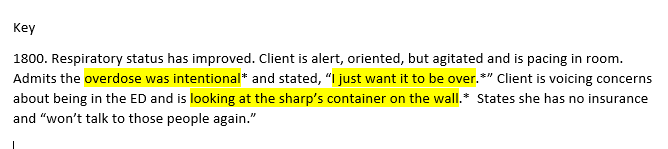 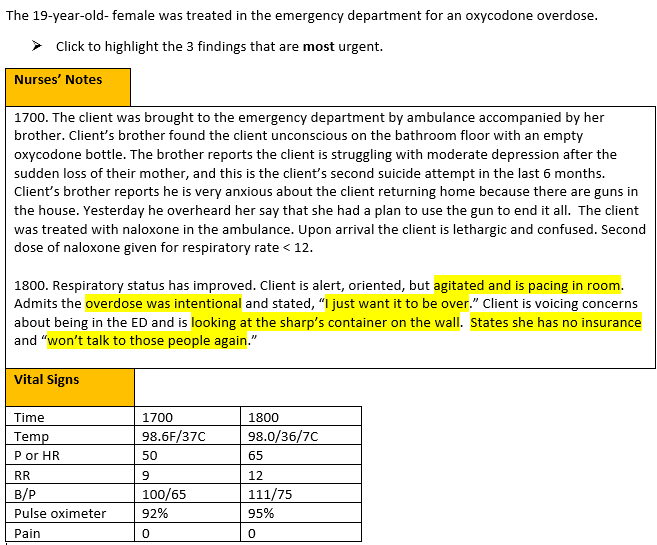 +/-. This  question is worth 3 points. Give yourself 1 point for each correct response AND 
subtract 1 point for every incorrect answer you picked . The worst you can score is 0.
6 statements are selectable
Rationale
The priority concern for this client is safety. The RN should immediately follow up with the brother’s statement about guns being in the house and the client having an active plan to use them to cause harm. The RN should also be concerned about access to the sharps box with her recent suicide attempt and the client’s statement of wanting to end her life.
Screen 2 of 6
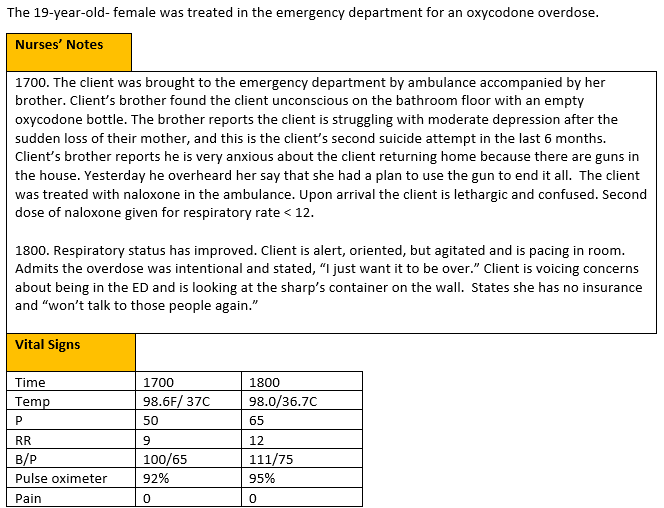 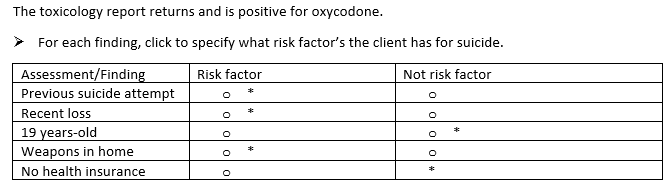 0/1. This  question is worth 5 points.
Give yourself 1 point for each row you got correct.
Rationale
Per the CDC, risk factors for suicide include previous suicide attempts, mental illness such as depression, substance use disorder, relationship problems such as a loss, etc.
Screen 3 of 6
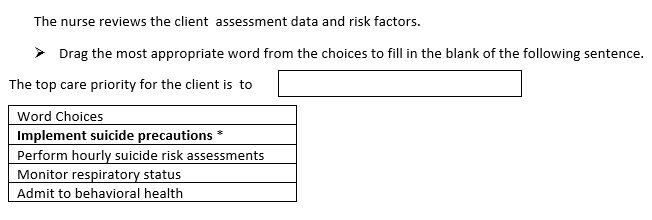 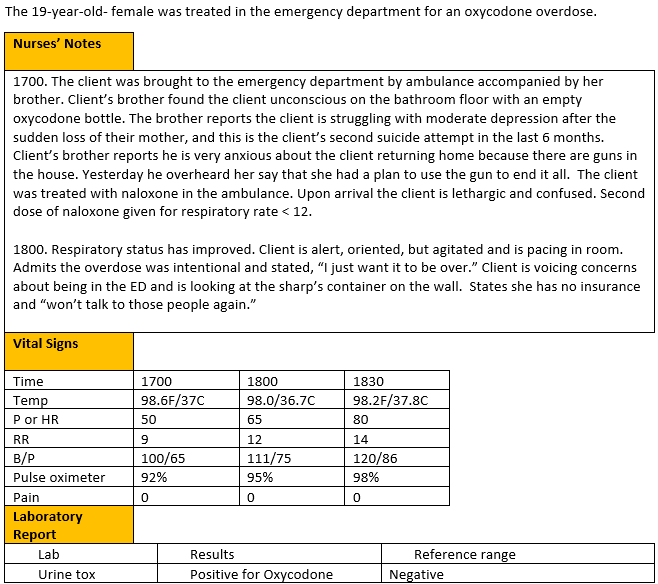 0/1. This  question is worth 1 point.
Give yourself 1 point if you answered correctly.
Rationale
The client is presenting with several safety concerns, and it is crucial to keep them safe. While it is important to continue suicide risk assessments, it is clear the client is presenting with immediate safety needs related to suicidal comments and behaviors and suicide precautions must be implemented.  Hourly suicided assessments are not sufficient.
Screen 4 of 6
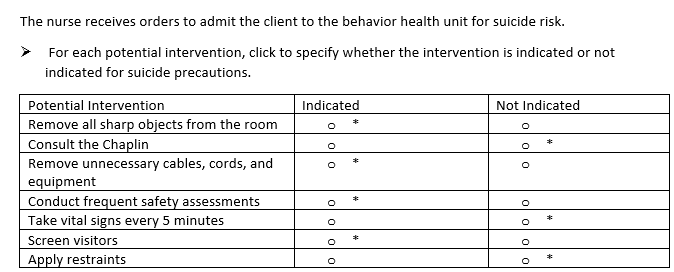 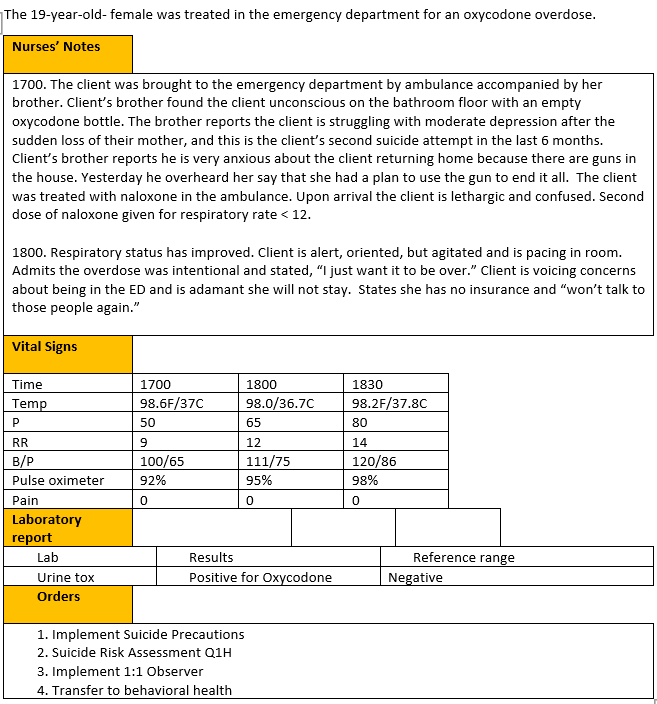 0/1. This item is worth 7 points. Give yourself 1 point for every row you got right.
Rationale
The room should be prepared with limited linen, removal of all sharp objects, and removal of unnecessary cables, cords, and equipment when a client is on suicide precautions. There is not necessarily a restriction on staff or visitors. Visitors should be screened, and a Chaplin can be consulted per the client request. It is important to conduct frequent safety assessments, but vital signs every 5 minutes and restraints are not necessary currently.
The
Screen  5 of 6
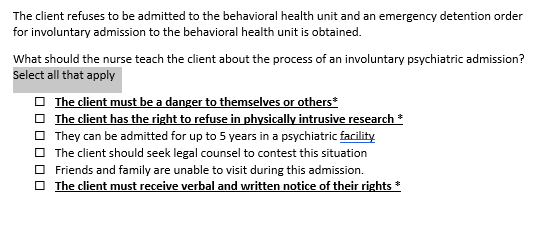 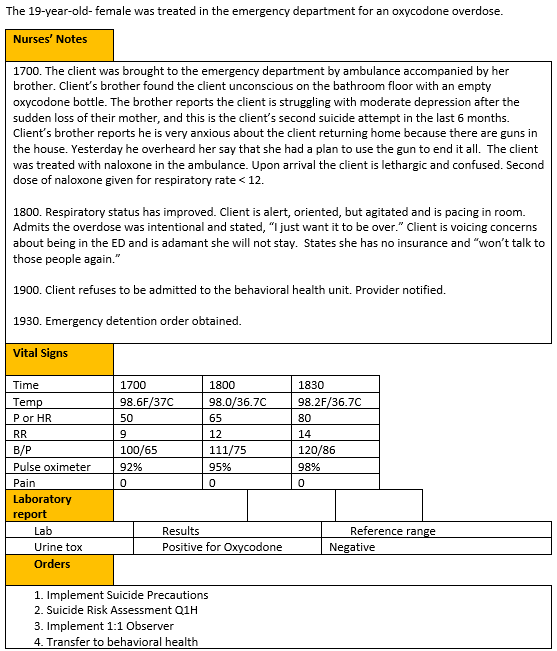 +/-. This item is worth 3 points. Give yourself 1 point for every correct selection AND subtract 1 point for every incorrect item you selected. The worst you can score is 0.
Rationale
An involuntary psychiatric admission is granted when a client is a danger to themselves or others and if a client is unwilling to be admitted. The client must be given verbal and written information within 12 hours stating the reason for the involuntary admission, availability of legal services and their right to talk to a lawyer. Clients retain the right to be cared for in the least restrictive environment and the right to refuse to participate in any form of human subject’s research.
The
Screen  6 of 6
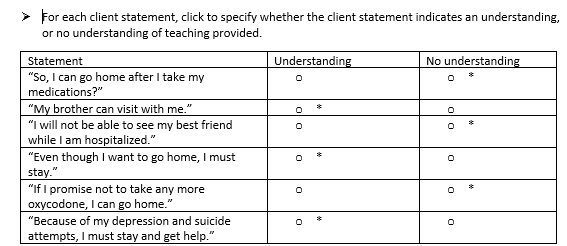 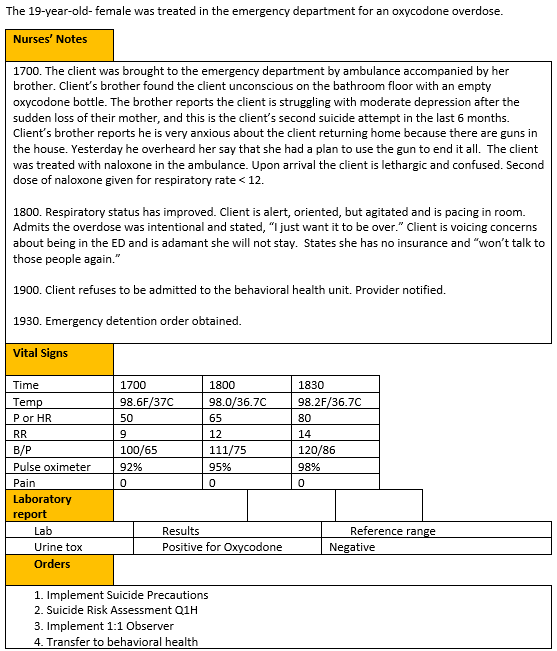 0/1. This item is worth 6 points. Give yourself 1 point for every row you got right.
Rationale
The client verbalizes understanding when she states her brother can visit with her, friends and family are not limited to visitation. The client verbalizes understanding that even though she wants to be discharged, legally she will be admitted against her wishes due to her history of depression and suicide attempts.
Case Study 1 Score
Trend # 1
URL
QR Code
https://umaryland.az1.qualtrics.com/jfe/form/SV_eCCgXepP22LEcHI
Take 2-3 minutes
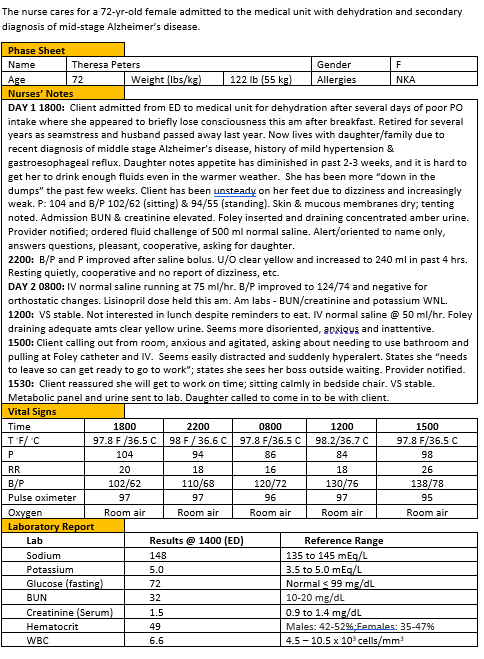 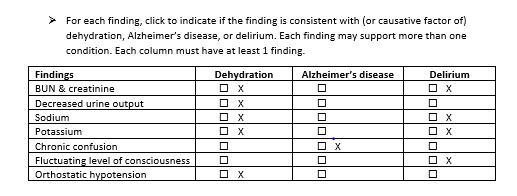 +/-. This item is worth 10 points. Score each column separately first and then add columns scores together. Score 1 point for each correct response AND subtract 1 point for each incorrect answer. The worst you can score is 0 per column. 
Dehydration= 5 points
Alzheimer’s disease = 1  point
Delirium= 4 points
Rationale
Rising levels of BUN/creatinine and sodium/potassium are linked to both dehydration and consequently, a metabolic trigger for delirium. Decreased urine output is more directly linked to dehydration.  Orthostatic hypotension can be a symptom of dehydration/fluid volume deficit. Chronic confusion is a sign of Alzheimer’s disease/dementia but fluctuating LOC and perceptual disturbances/hallucinations are indicative of delirium.  Persons with dementia are generally in steady state of alertness until very late in the illness, or, if experiencing delirium superimposed on dementia.
Trend 1 Score
Case Study # 2
URL
QR Code
https://umaryland.az1.qualtrics.com/jfe/form/SV_8xqOoOkDqOiQSgK


Take about 10 minutes
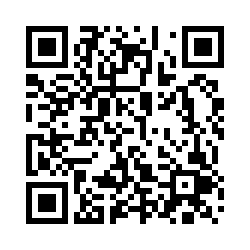 Screen 1 of 6
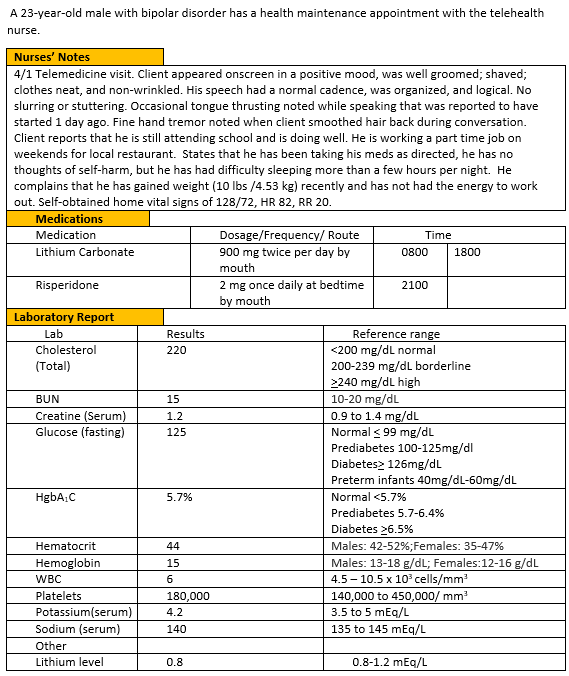 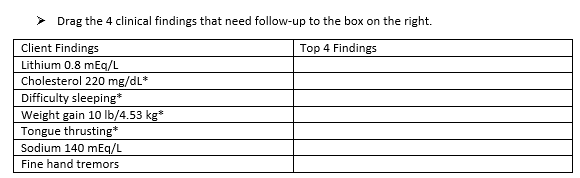 0/1. This  question is worth 4 points.
Give yourself 1 point for each correct response.
Rationale
Tongue thrusting is an extrapyramidal adverse effect caused by risperidone (Burcham & Rosenthal, 2022).  This is an adverse effect of the second-generation antipsychotic risperidone.   Other metabolic adverse effects include weight gain, hyperlipidemia, and hyperglycemia (Burcham & Rosenthal, 2022).  Other concerning issues include the patient’s inability to sleep.  Sleep disturbance is a core symptom of bipolar disorder (Roloff et al , 2022). A fine hand tremor is concerning since the client is on lithium, but it is a common side effect and not a top priority.
Screen 2 of 6
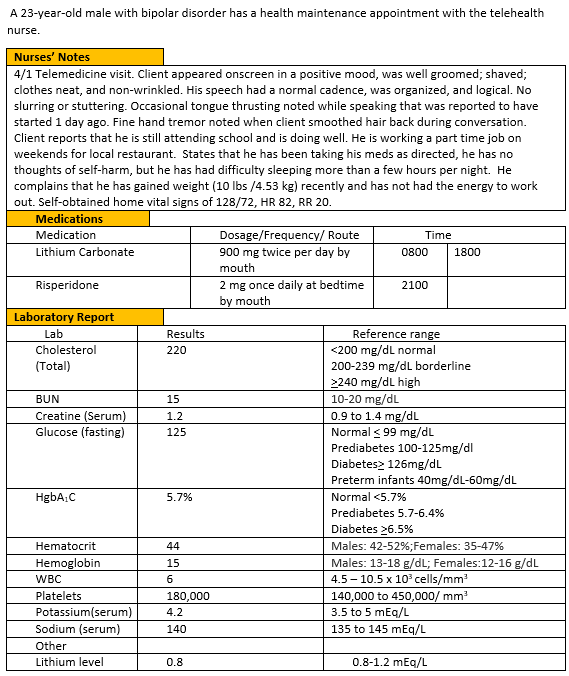 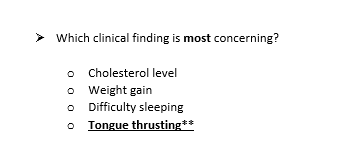 0/1. This  question is worth 1 point.
Give yourself 1 point if you got this right.
Rationale
Some factors require immediate attention – such as tongue thrusting – since it is an adverse effect of risperidone.  This is an extra pyramidal symptom (EPS).  If this symptom is not reported early and managed, it can be irreversible (Burcham & Rosenthal, 2022).  Other factors, like metabolic adverse effects of risperidone (HgbA1C, weight gain) may occur and should be evaluated, but do not require immediate attention (Burcham & Rosenthal, 2022).  Fatigue or difficulty sleeping should be monitored since this could be an indication of depression.
Screen 3 of 6
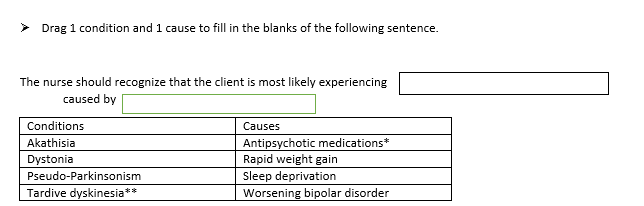 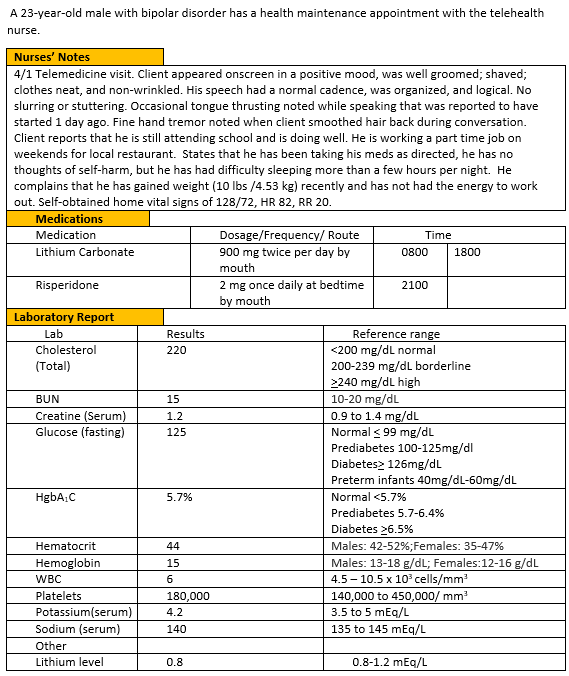 Rationale. This  question is worth 1 point.
Give yourself 1 point only if you  BOTH parts  correct.
Rationale
Tongue thrusting is an extrapyramidal symptom, which can be caused by antipsychotic medications, that can be irreversible if not identified early in therapy. (Burchum & Rosenthal, 2022).  Other EPS symptoms include akathisia, acute dystonia and pseudo-Parkinsonism.
Screen 4 of 6
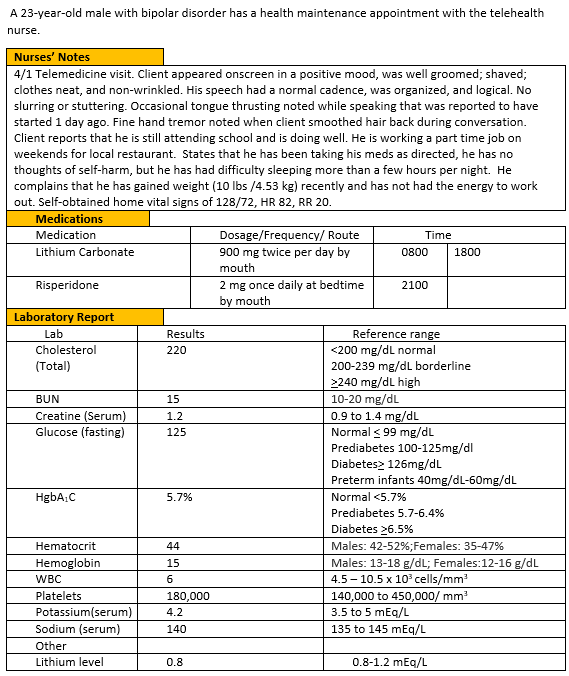 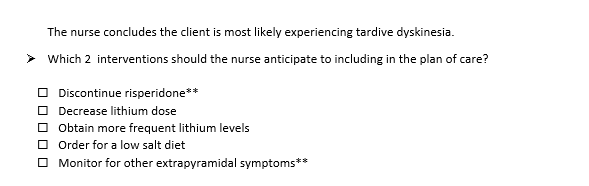 0/1. This item is worth 2 points. Give yourself 1 point for every correct option selected.
Rationale
Due to the serious adverse effects of risperidone, the nurse should expect that the drug be discontinued.  This client requires maintenance treatment for bipolar disorder and monotherapy with lithium, a mood stabilizer, is usually sufficient. If the patient experiences a manic episode, a different antipsychotic, besides risperidone, might be prescribed ( Micromedex, 2022). The nurse should monitor for other adverse effects (Burchum & Rosenthal, 2022).
The
Screen  5 of 6
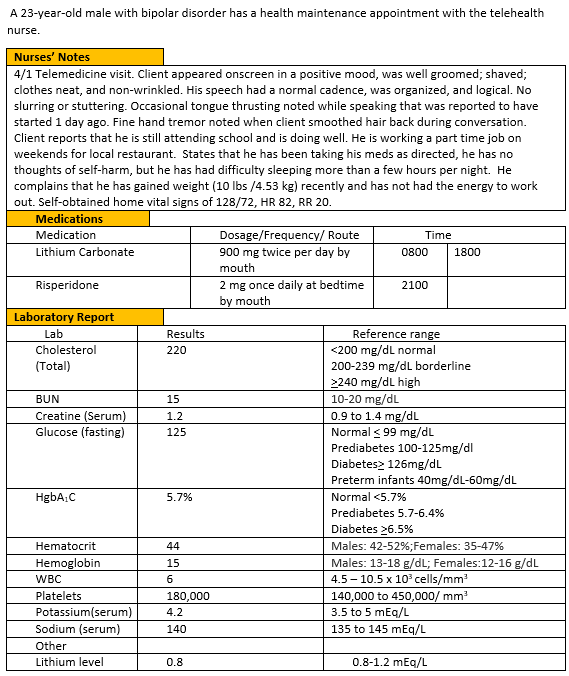 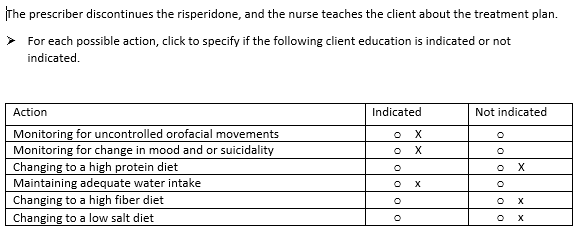 0/1. This item is worth 6 points. Give yourself 1 point for every row you got right.
Rationale
The client has to be monitored for the frequency of tardive dyskinesia (uncontrolled orofacial movements) to see if the tardive dyskinesia is subsiding.  The nurse should also teach the client and family to monitor for bipolar symptoms (e.g., depressive symptoms and or suicidality or symptoms of mania).  Since the client will be maintained on lithium, which has a very narrow therapeutic index,  the client and family must monitor for adverse effects indicative of toxicity.  Hydration status is key to maintaining a stable lithium concentration and changes in sodium or hydration status can lead to therapeutic excess or failure (Burcham & Rosenthal, 2022).
The
Screen  6 of 6
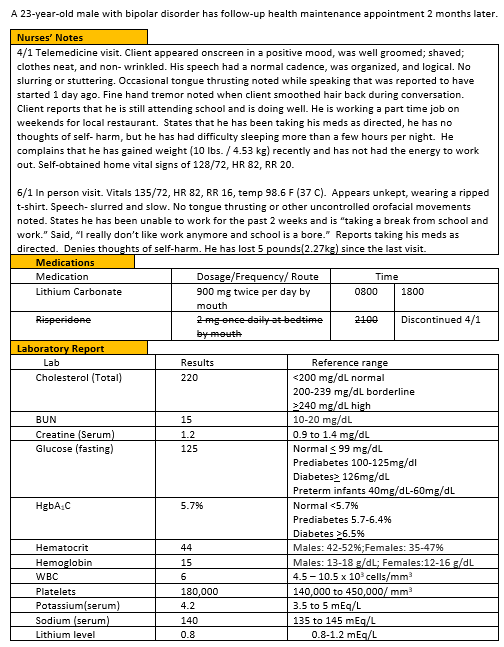 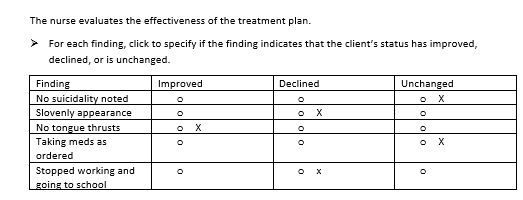 0/1. This item is worth 6 points. Give yourself 1 point for every row you got right.
Rationale
In reviewing the client’s status, the patient appears to be improving in some manner (no more tardive dyskinesia) but his appearance and stopping school may indicate that his mental status may have declined.  The nurse should evaluate the client to determine if the findings indicate depression.
Case Study 2 Score
Trend # 2
URL
QR Code
https://umaryland.az1.qualtrics.com/jfe/form/SV_1ZWLVGzQ7xJNi86

Take 2-3 minutes
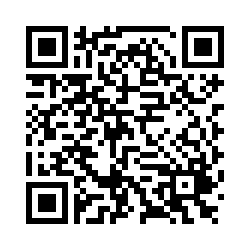 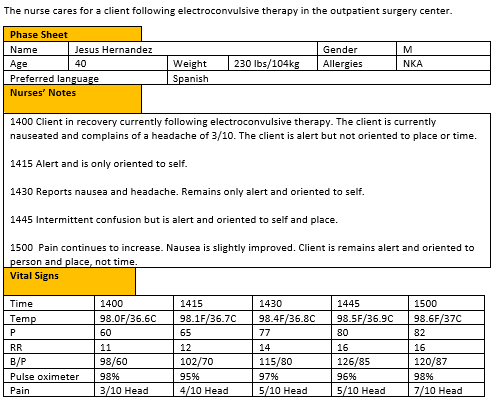 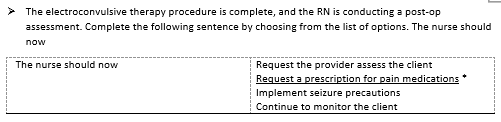 This item is worth 1 point. Give yourself 1 point if you got it correct.
Rationale
Nausea, confusion, memory loss, and headache are all common side-effects minutes to hours after the ECT procedure. It is important the RN addresses the client’s pain level and ensure the client has pain medications for discharge.
Trend 2 Score
Bowtie # 1
URL
QR Code
https://umaryland.az1.qualtrics.com/jfe/form/SV_8hKflnpqaiatOuy

Take 2-3 minutes
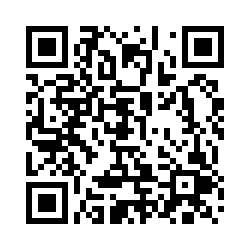 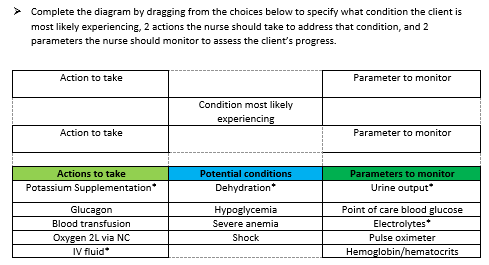 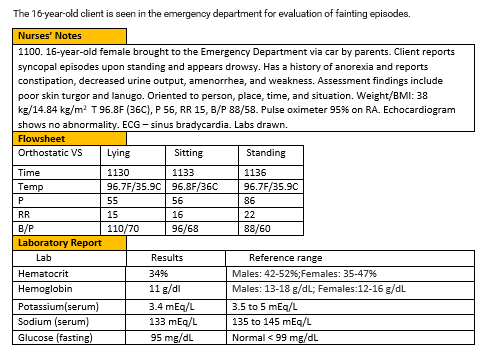 This item is worth 5 points. Give yourself 1 point for every answer you got it correct.
Rationale
The client is most likely experiencing dehydration. There is no evidence of severe anemia, hypoglycemia or shock at this time. The client needs potassium supplementation and IV fluids to correct the fluid and electrolyte imbalance. The client does not need a blood transfusion at this time, oxygen levels are stable, and no oxygen is needed. Urine output will need to be monitored to assess improved fluid balance. Blood glucose does not need to be checked as the client has no signs of hypoglycemia. Pulse oximetry is not needed as this is stable. The client needs routine electrolyte monitoring but there is no need to monitor hemoglobin and hematocrit as this is stable.
Bowtie 1 Score
Case Study # 3
URL
QR Code
https://umaryland.az1.qualtrics.com/jfe/form/SV_1YA9vfuYdouYWVM

Take about 10 minutes
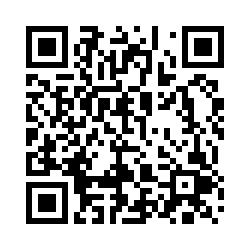 Screen 1 of 6
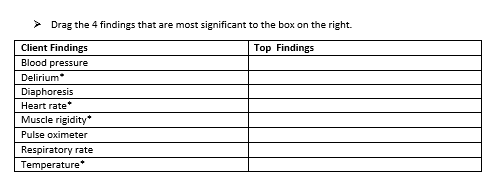 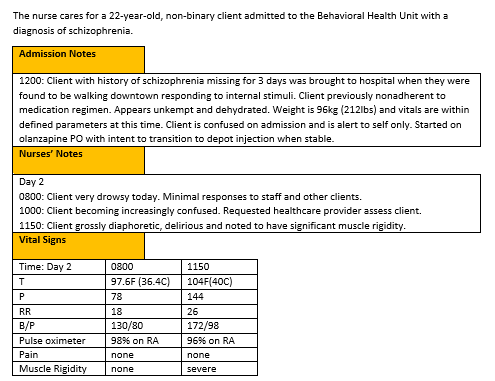 0/1. This  question is worth 4 points.
Give yourself 1 point for each correct response.
Rationale
The client is presenting with several serious symptoms. The symptoms which are most significant are the sudden fever, muscle rigidity, delirium, and irregular tachycardic heart rate. The diaphoresis is significant but can be explained by a high fever. The respiratory rate is mildly  elevated but not life threatening. The pulse oximeter is normal.
Screen 2 of 6
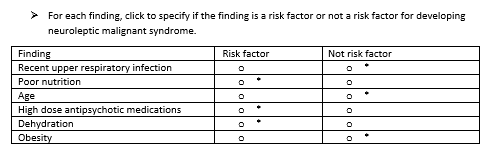 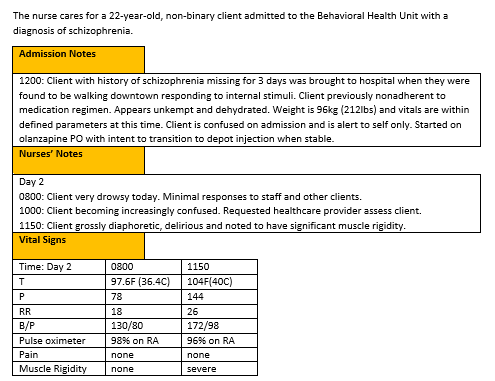 0/1. This  question is worth 6 points.
Give yourself 1 point for each row you got correct.
Rationale
Risk factors for neuroleptic malignant syndrome include high dose antipsychotic medications, dehydration, and poor nutrition. Age, obesity, and mild illness are not risk factors would not contribute to neuroleptic malignant syndrome.
Screen 3 of 6
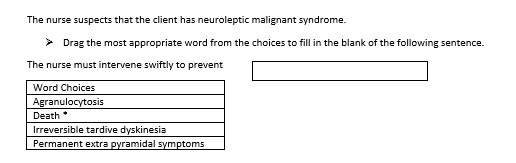 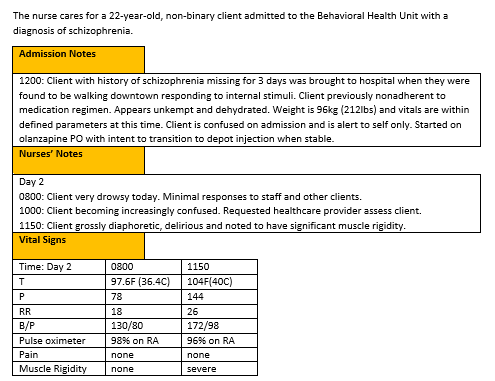 0/1. This  question is worth 1 point.
Give yourself 1 point if you answered correctly.
Rationale
Though rare, neuroleptic malignant syndrome can be fatal. The client vitals and labs indicate that the client is declining rapidly. Tardive dyskinesia is not life-threatening and is characterized by involuntary facial movements. Extra pyramidal symptoms can be fatal and characterized by involuntary movements not hyperthermia. Agranulocytosis is a low white blood cell count. It does not cause muscle rigidity.
Screen 4 of 6
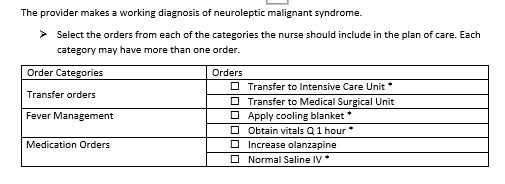 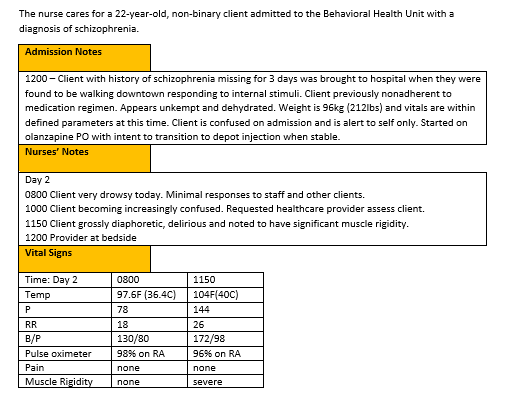 +/-. This item is worth 4 points- Score each category separately then add scores together. Score 1 point for each correct response AND subtract 1 point for each incorrect answer. The worst you can score is 0 per category. 
Transfer= 1 point
Fever management= 2  points
Medications= 1 point
Rationale
The client is experiencing a medical emergency. Transfer to ICU, cooling blanket, and frequent vital signs are appropriate. The olanzapine and dehydration likely caused the neuroleptic malignant syndrome. The olanzapine should be stopped, and IV normal saline started.
The
Screen  5 of 6
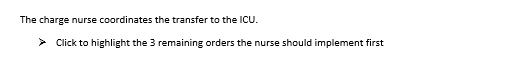 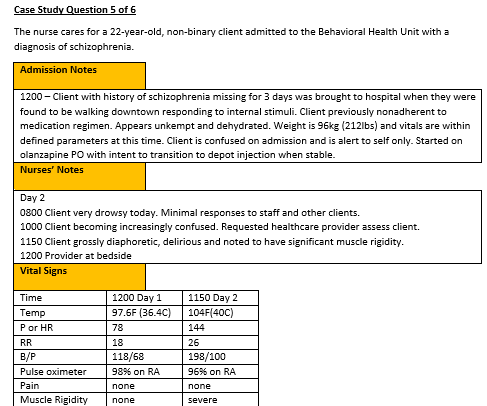 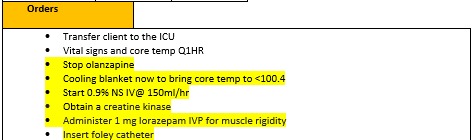 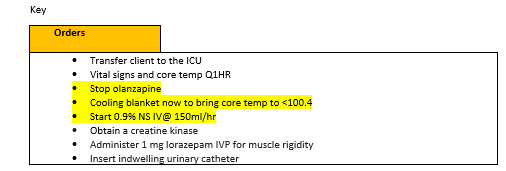 +/-. This item is worth 3 points. Give yourself 1 point for every correct option highlighted AND subtract 1 point for every incorrect item you selected. The worst you can score is 0.
Rationale
: The olanzapine must be stopped immediately as this is what caused the neuroleptic malignant syndrome. The hyperthermia must immediately be addressed by the addition of cooling measures. Starting the IV is critical to prevent dehydration from the fever and diaphoresis and to establish access for giving medications. A creatine kinase value will help guide treatment, but obtaining one is not as critical as implementing supportive care. Treating the muscle rigidity is lower priority that treating the high fever and  cannot be done until the IV is started. The urine must be monitored and documented but placing the foley is not the highest priority.
The
Screen  6 of 6
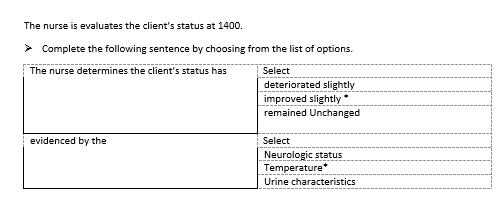 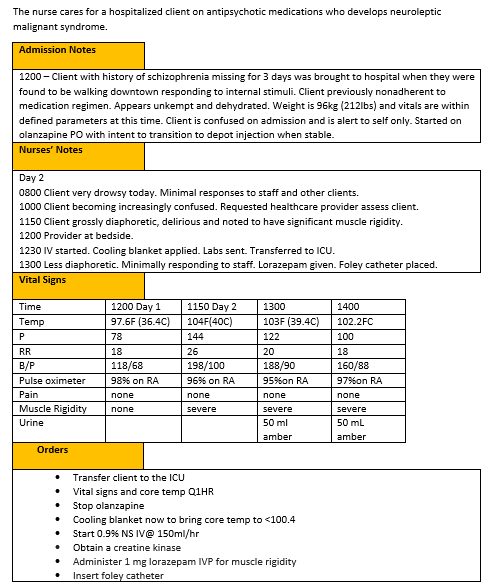 Rationale. This item is worth 1 point. Give yourself 1 point only if you got BOTH parts correct.
Rationale
The client verbalizes understanding when she states her brother can visit with her, friends and family are not limited to visitation. The client verbalizes understanding that even though she wants to be discharged, legally she will be admitted against her wishes due to her history of depression and suicide attempts.
Case Study 3 Score
My Total
Please Complete the Mini Review Evaluation
https://umaryland.az1.qualtrics.com/jfe/form/SV_1ZYu3gxvlMDziMS
This evaluation will take approximately less than 2 minutes to complete.